Tập làm văn
Tiết 66: điền vào giấy từ in sẵn
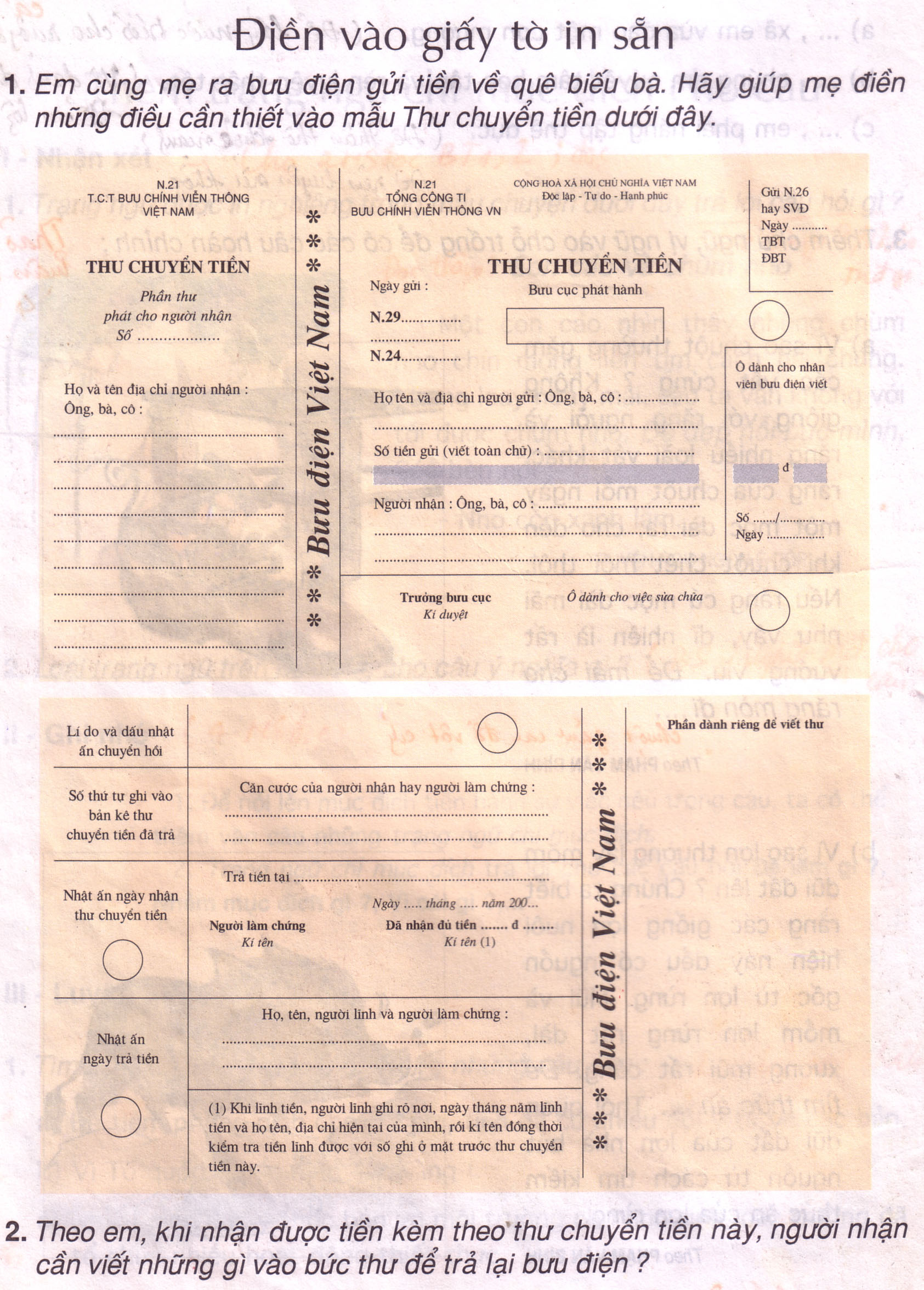 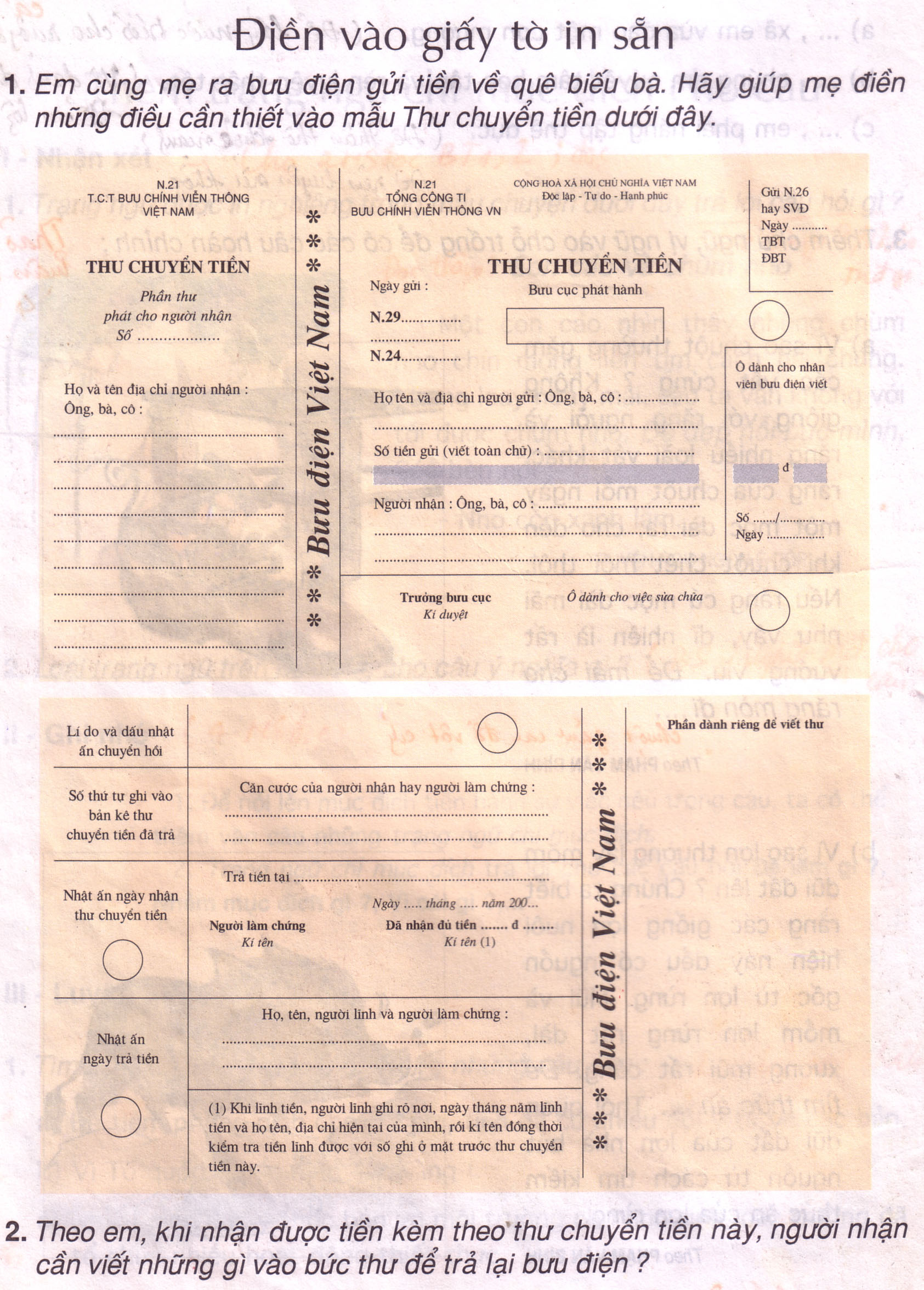 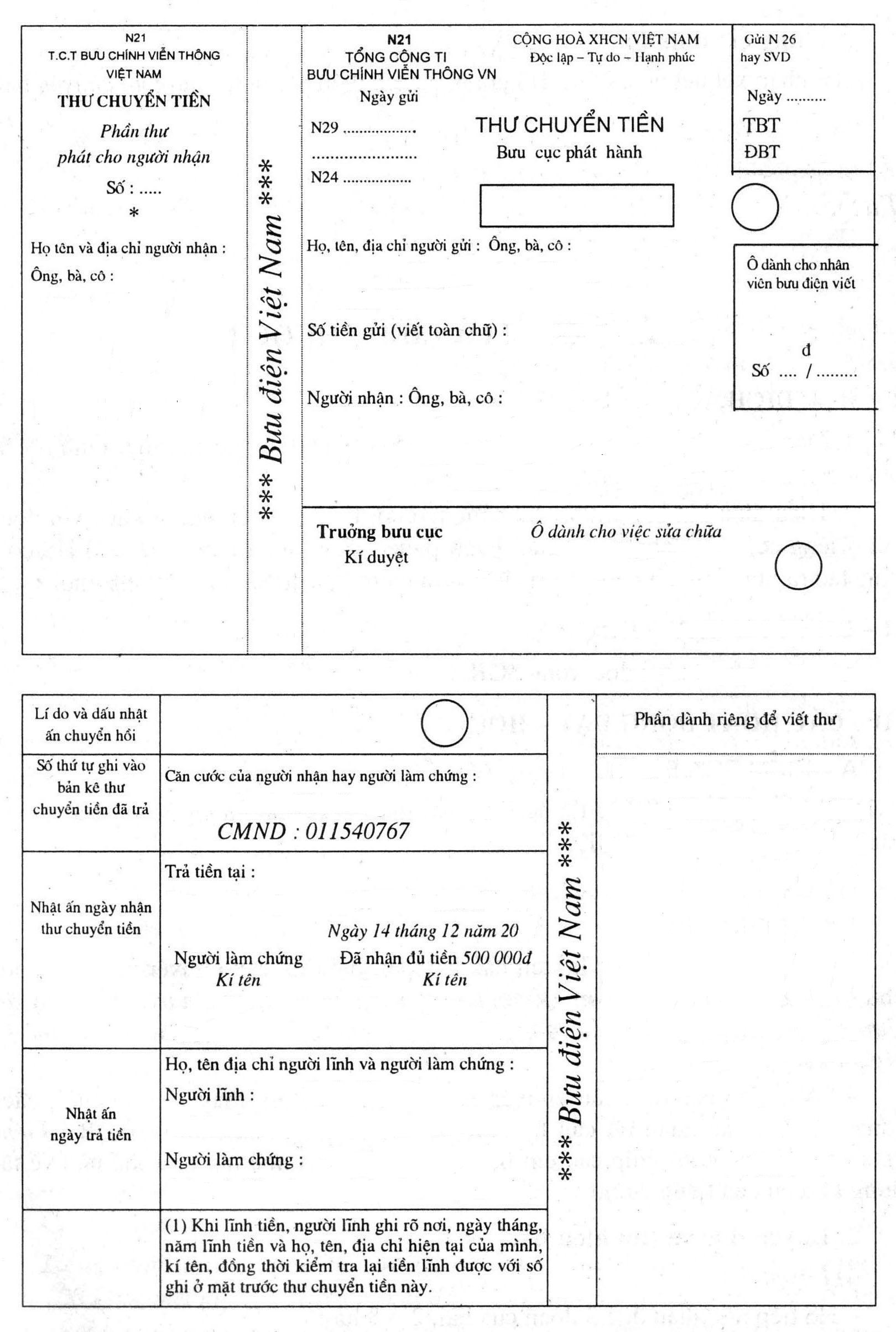